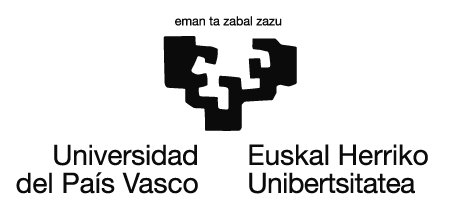 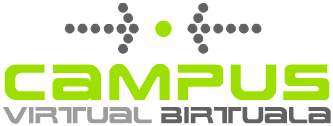 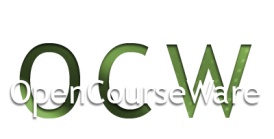 7. IKASGAIA  INDAR GRABITATORIOAK
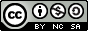 Lan hau Creative Commons-en Nazioarteko 3.0 lizentziaren mendeko Azterketa-Ez komertzial-Partekatu lizentziaren mende dago.  Lizentzia horren kopia ikusteko, sartu http://creativecommons.org/licenses/by-nc-sa/3.0/es/ helbidean
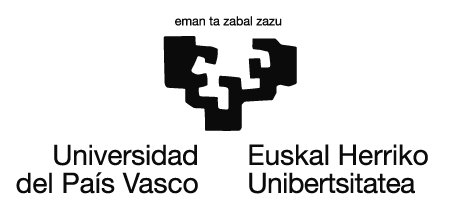 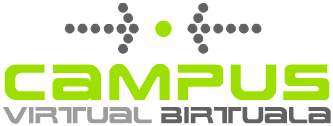 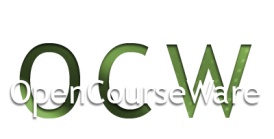 Grabitazio Unibertsalaren legea: Newtonen legea
Isaac Newton 1642 -1727.
1687 . urtean Filosofia naturalaren printzipio matematikoak argitaratu zituen.
“Ez dakit munduak nola  ikusiko nauen, baina nire ustez, itsas ertzean jolasean 
ari den haurra bezala aritu naiz, eta noizean behin harri leunago edo oskol politagoa aurkitzen ongi pasatzen dudanean bezala, bitartean, erabat ezezagun den egiaren ozeano  zegoen nire aurrean”
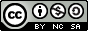 Lan hau Creative Commons-en Nazioarteko 3.0 lizentziaren mendeko Azterketa-Ez komertzial-Partekatu lizentziaren mende dago.  Lizentzia horren kopia ikusteko, sartu http://creativecommons.org/licenses/by-nc-sa/3.0/es/ helbidean
2
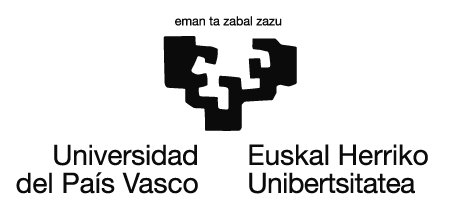 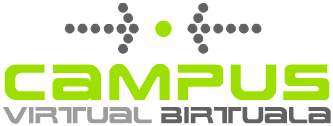 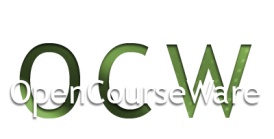 M1 eta M2 masa duten bi edozein gorputzen artean, d distantzia batez aldendurik eta edonon daudelarik, bi erakarpen indar berdinak daude, masa bakoitzaren gainean bana eragiten duelarik, non indar horien balorea masen biderkadurarekiko proportzionala eta distantziaren berbidurarekiko alderantziz proportzionala baita. Honi Grabitazio Unibertsalaren Legea esaten zaio.
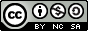 Lan hau Creative Commons-en Nazioarteko 3.0 lizentziaren mendeko Azterketa-Ez komertzial-Partekatu lizentziaren mende dago.  Lizentzia horren kopia ikusteko, sartu http://creativecommons.org/licenses/by-nc-sa/3.0/es/ helbidean
3
d
d
2
2
2
0
1
3
4
5
6
7
8
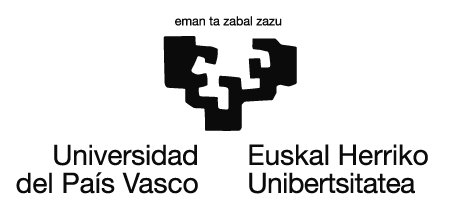 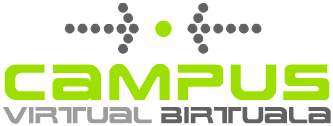 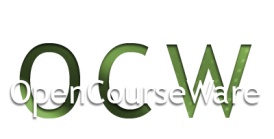 Grabitazio Unibertsalaren legea: Newtonen legea
m1
m2
cuerpo 2
cuerpo 1
F2,1
F1,2
d
m1 · m2
m1 · m2
G
G
F2,1 =
F1,2 =
Indar hauek distantziaren karratuarekiko inbertsoki proportzionalak dira.
m1 y m2  masa duten bi gorputz edozein izanik
d distantzian aurkitzen badira elkar eragiten dute.
Masa kilogramotan eta distantzia metrotan badago, 
Proportzionaltasun konstantea, grabitazio unibertsalaren konstanteak, 
6,67 10–11 Nm2/kg2 balio du.
Indar hauek gorputzen masen biderkadurarekiko zuzenki proportzionalak dira.
Erakartzen dira. 
Balio berdina duten bi indar daude,
Gorputz bakoitzari aplikatuta.
4
d
2
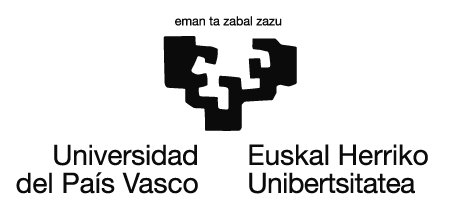 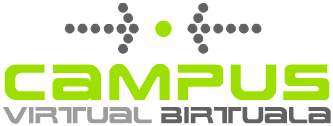 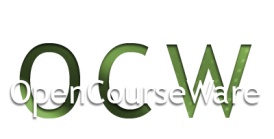 Bi pertsonen arteko grabitazio erakarpen indarraren balioa kalkula ezazu 
bata 70 kg eta bestea  50 kg-koa bada, biak metro batetako distantzian badaude.
Grabitazio unibertsalaren legea aplikatuz:
m1 · m2
70 · 50
G
F1,2 = F2,1 =
= 6,67·10−11
= 2,3·10−7 N
12
Bi indarren zenbakizko balio berdina dute, pertsona bakoitzari aplikatzen zaio,
 baina noranzkoa ezberdina da.
5
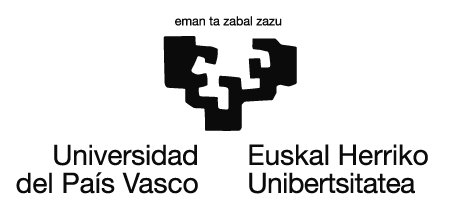 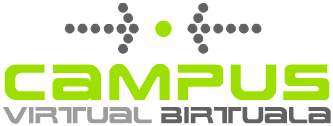 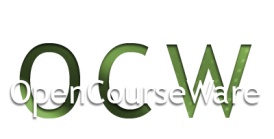 Erakarpen indarra egon arren pertsonak ez dira hurbiltzen. Zergatik?
Indar grabitatorioaren balioa noiz nabaritzen da?
Kasu honetan egokia al da grabitazio legea aplikatzea?
Kasu honetan adierazpena ezin da aplikatu.
Kasu berezietan aplikagarria da, o edo gorputz esferiko isotropoetan.
Bi gorputzen artean erakarpen grabitatorioa dago, bana kalkulatutako balioa hurbilketa da.
Indar grabitatorioaren balioa nabaritzeko gutxienez,
 gorputz baten masak oso handia izan behar du.
0,000 000 23 N-eko indarra hain txikia da beste edozein indarrak neutraliza dezakeela.
6
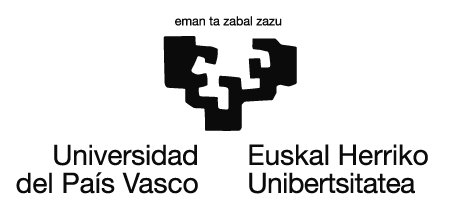 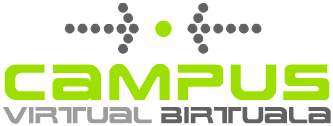 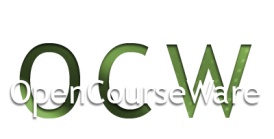 8. Adierazi ekuazio baten bidez Grabitazio Unibertsalaren legea.

9. a) Kalkulatu 70 kg eta 50 kg duten bi pertsonen arteko erakarpen indar grabitatorioa, bien arteko distantzia 1m dela jakinik. 

b) Zergatik ez dira elkarrengana hurbiltzen?
7
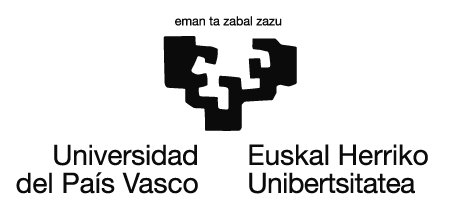 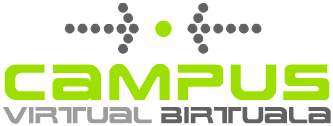 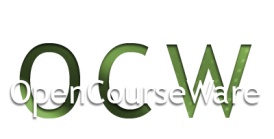 Indar grabitatorioa nabarmenki agertzen den adibiderik hurbilena, Lurra era bere gainazalean (edo hurbil) dagoen edozein gorputzen artekoarena da. Kasu honetan distantzia Lurraren zentrutik neurtu behar da. Lurra esfera bat dela suposatuz, erradioa eta masaren gutxi gora beherako baloreak ondokoak dira: 
R = 6,4 .106 m,. M = 6 1024 kg 
G konstantearen balorea : G = 6,67 . 10-11 N m2 kg-2 
Beraz., Lurra eta m masa duen gorputz baten arteko erakarpen indarra : F = 
Ilargiarentzat : M = 7,3 . 1022 kg ,. R = 1,7 106 m
Jupiterrentzat : M = 1,9 .1027 kg ,. R = 7,1 107 m 
Kalkula dezagun bi astro hauek eta bertan dagoen gorputz baten arteko erakarpen indarra. 

9,8 N/kg baloreari grabitatea (Lurrean) deitzen zaio. 

Grabitatea Lurraren gainazalarekiko distantziarekin aldatzen da. Esate baterako 30.000 km-ra (Hispasat dagoen distantziara) 0,4 N/kg da.
8
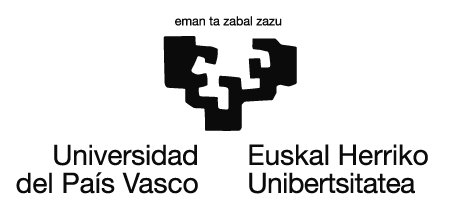 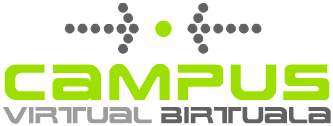 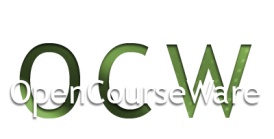 Itsas mailan dinamometroak zer adieraziko luke?
Jone itsas mailan dago, balantzak 47 kg adierazten du.
Dinamometroak Lurrak Jonerengan egiten duen indarra adieraziko du. 
Itsas mailan lurraren erakarpen indarra hauxe da:
FL,J = 47 · 9,8 = 460,6 N
9
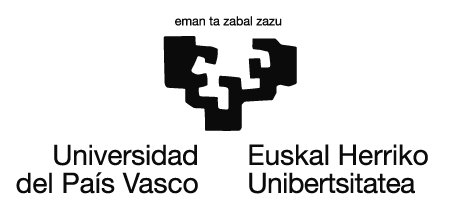 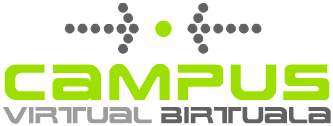 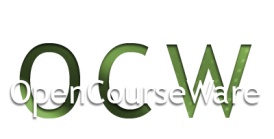 Ilargian balantzak eta dinamometroak zer adieraziko lukete?
Balantzak lurrean bezala 47 kg adieraziko luke. 
Masa gorputzen ezaugarria da eta ez dago gunearen menpe.
Dinamometroak Lurrak Jonerengan egiten duen indarra adieraziko du. 
Lurraren erakarpen indarra hauxe izango da:
FIlargia,J = 47 · 1,6 = 75,2 N
10
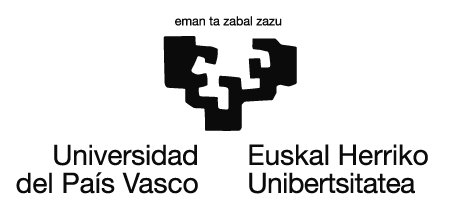 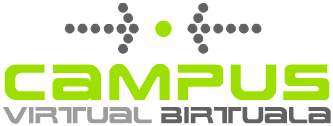 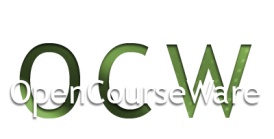 Jupiter balantzak eta dinamometroak zer adieraziko dute?
Balantzak lurrean bezala 47 kg adieraziko luke. 
Masa gorputzen ezaugarria da eta ez dago gunearen menpe.
Dinamometroak Lurrak Jonerengan egiten duen indarra adieraziko du. 
Lurraren erakarpen indarra hauxe izango da:
FJupiter,J = 47 · 25,1 = 1179,7 N
11
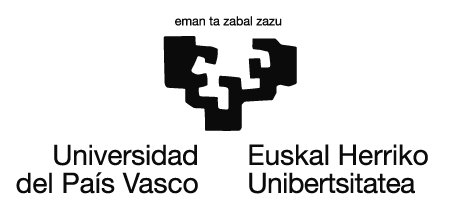 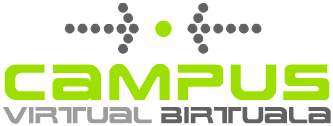 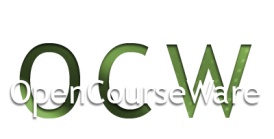 3000 metroko mendi baten gainean balantzak eta dinamometroak zer adieraziko dute?
Balantzak lurrean bezala 47 kg adieraziko luke. 
Masa gorputzen ezaugarria da eta ez dago gunearen menpe.
Dinamometroak Lurrak Jonerengan egiten duen indarra adieraziko du. 
Lurraren erakarpen indarra hauxe izango da:
F3000L,J = 47 · 9,8 = 460,6 N
3000 m = 3 km lurraren erradioarekin konparatuz oso distantzia txikia da.
Mendi bat igotzerakoan lurraren erakarpen indarra oso gutxi aldatzen da.
12
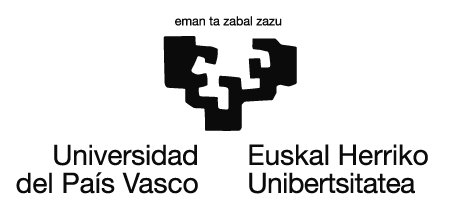 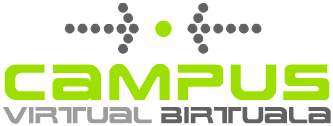 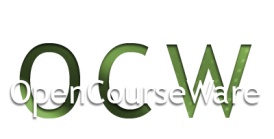 Itsas mailan dagoen gela bati airea kentzen zaio. Jone hor badago, zenbat balio du erakarpen indarrak?
Balantzak lurrean bezala 47 kg adieraziko luke. 
Masa gorputzen ezaugarria da eta ez dago gunearen menpe.
Dinamometroak Lurrak Jonerengan egiten duen indarra adieraziko du. 
Lurraren erakarpen indarra hauxe izango da:
FL,J = 47 · 9,8 = 460,6 N
Indar grabitatorioa ez dago airearen presentziaren menpe.
13
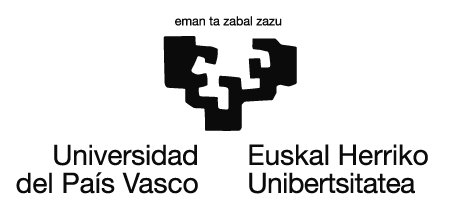 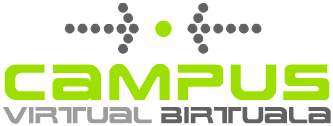 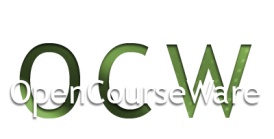 Ondorengo planetetan balantzak eta dinamometroak zer adieraziko lukete?
Merkurio
Artizarra
Marte
Jupiter
Saturno
Balantza
47 kg

Dinamometroa
173,9 N
Balantza
47 kg

Dinamometroa
416,9 N
Balantza
47 kg

Dinamometroa
174,8 N
Balantza
47 kg

Dinamometroa
1179,7 N
Balantza
47 kg

Dinamometroa
502,9 N
Lurrean 47 kg adieraziko luke eta dinamometroak 460,6 N.
14
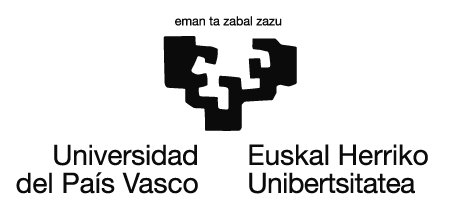 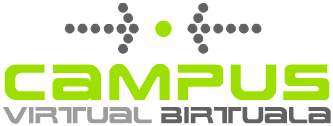 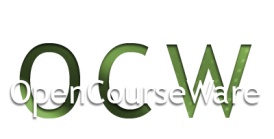 Bi hemisferioetan  ez dirudi «buruz behera» gaudenik. Zergatik?
Lurrak gorputzengan egiten duen indarra
 lurraren zentrora zuzenduta dago.


«Behera» pertsona guztientzat lurraren 
zentroan dago,
 «goialdea»  Lurraren zentroan eta gauden 
lurrazaleko puntuaren 
arteko lerroan dago “goialdea”.


Gora eta behera pertsona bakoitzak 
lurrazalean duen posizioarekin 
erlazionaturiko termino erlatiboak dira. 
Ez dago leku berezirik.
15
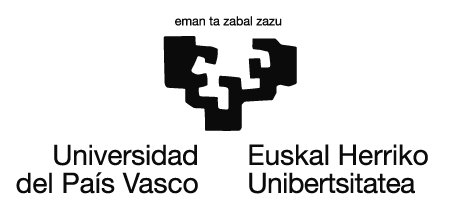 gora
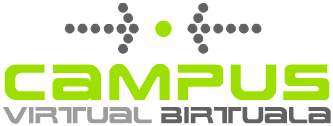 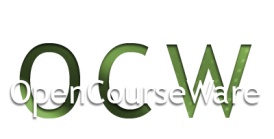 gora
gora
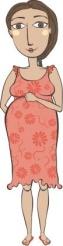 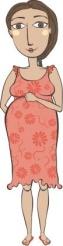 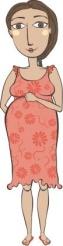 behera
gora
gora
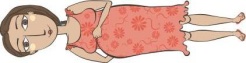 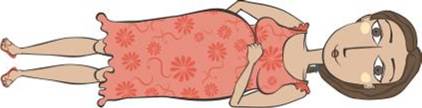 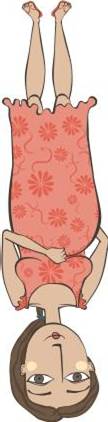 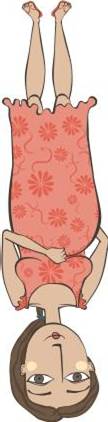 Egileek egina
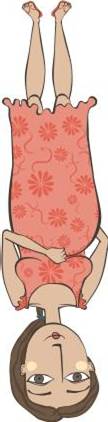 gora
gora
16
gora
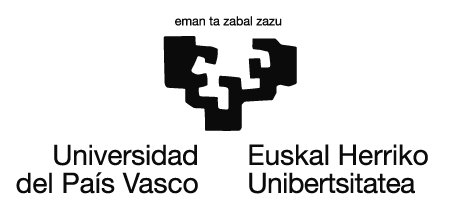 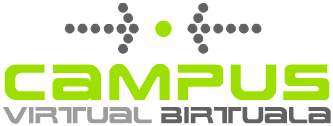 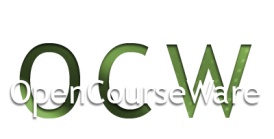 10. Nagorek beso berdineko balantza batean eta itsasoaren mailan bere masa neurtu du. Balantzak 47 kg seinalatu du. Zenbat markatuko du leku berberean dinamometro batek, Nagore bertatik eskegitzen bada? 

Esan zenbat neurtuko luketen balantzak eta dinamometroak ondorengo egoeretan
- Ilargian 
- Jupiterren 
- Mendi baten tontorrean 
- ltsasoaren mailan, aire guztia kendu zaion gela batean 

Pisua, grabitate indarra edo Lurrak gorputz bat erakartzen duen indarra esaten dugunean, gauza bera esaten ari gara. Berdinak al dira pisua eta masa? 

Kontutan izan Pisua=m g  non g=9,8m/s2 eta m masa da.
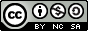 Lan hau Creative Commons-en Nazioarteko 3.0 lizentziaren mendeko Azterketa-Ez komertzial-Partekatu lizentziaren mende dago.  Lizentzia horren kopia ikusteko, sartu http://creativecommons.org/licenses/by-nc-sa/3.0/es/ helbidean
17